Recruitment - Hitting the URM Pipelines
Mark Bandstra
Heather Crawford
Tom Gallant
Ernst Sichtermann
Rasool Yousufzai
How to build a diverse talent pipeline*
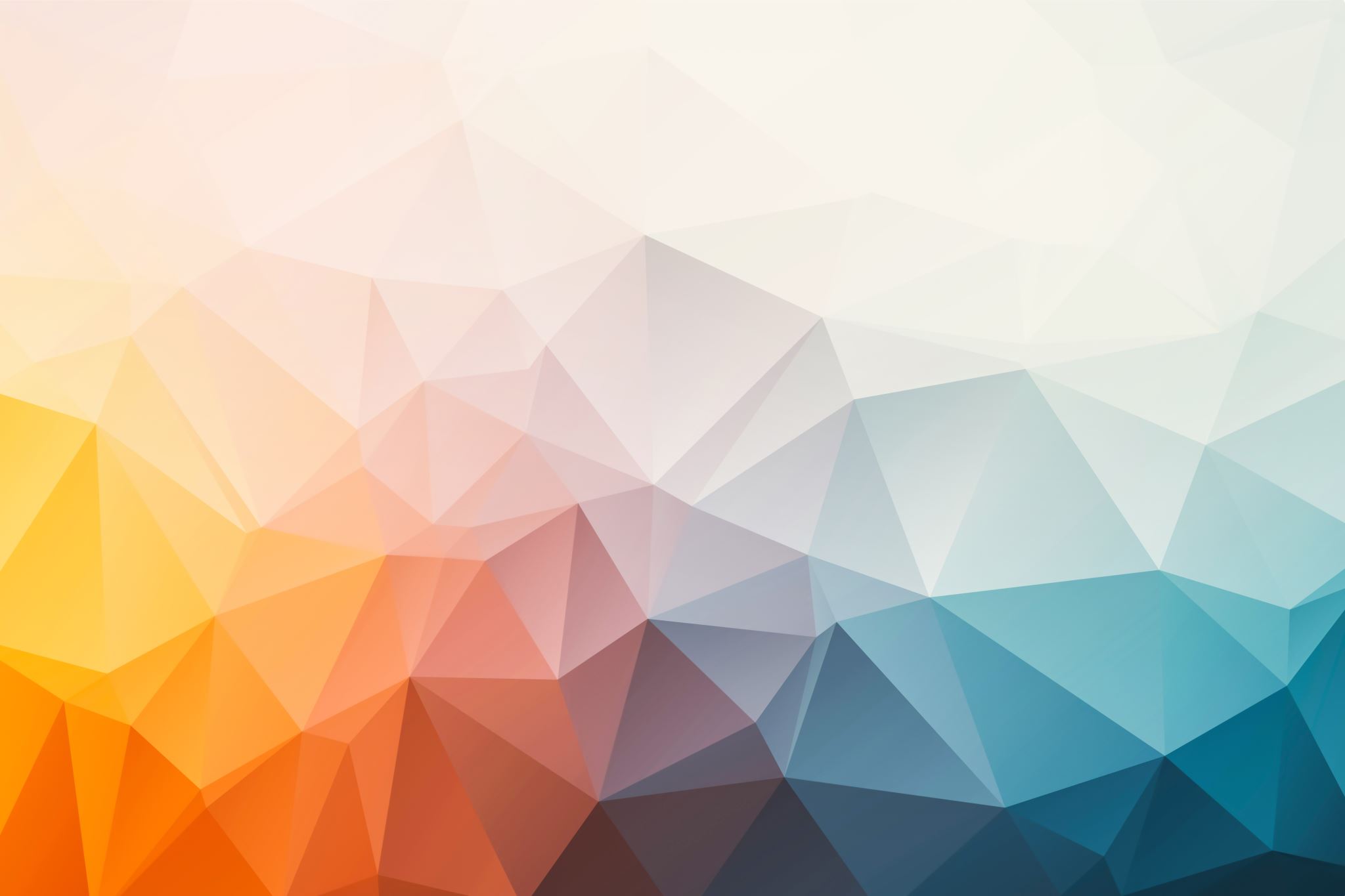 Let’s talk about this…
Source: LinkedIn Talent Blog - https://business.linkedin.com/talent-solutions/blog/diversity/2020/building-a-diverse-talent-pipeline
Mohammad Rasool Yousufzai and goes by Rasool
Over 15 year’s professional experience in management, recruiting, logistics, and analysis for both government and commercial clients, and nonprofits
Been with the Lab since 2015 and supported different divisions such as Biosciences, Physical Sciences, ESnet, and EESA. 
Now I am a dedicated recruiter for all Physical Sciences. 
When I am not working, I enjoying, reading, hiking, and spending quality time with my family!
Introduction: Rasool Yousufzai, PS Area Recruiter
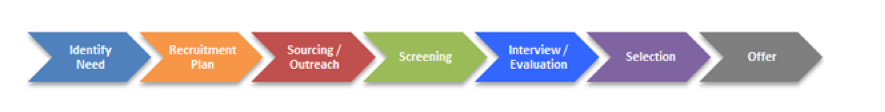 Review of the recruitment process:
Identify Need
Recruitment Plan
Sourcing/Outreach *** Next Slide ***
Screening and General Recruitment 
Resources for the hiring managers
Recruiting & Hiring Process
Talent Acquisition and Outreach Website – 
https://sites.google.com/lbl.gov/tao/talent-acquisition-playbook/identify-the-need?authuser=0
Sourcing/Outreach
All Berkeley Lab recruited positions will automatically be posted on:
Berkeley Lab Careers Page
Higher Education Recruitment Consortium (HERC)
America’s Job Exchange (AJE) (diversity portal)
In addition to the automatic online job boards, the recruiter will recommend other paid advertisement options (discussed further on), as well as opportunities for Lab colleagues (e.g., search committee, peers and collaborators) to network and share the open position with individuals more broadly
Diversity related professional organizations
Association for Women in Science
National Association of Asian American Professionals
National Society of Hispanic Physicists
National Society of Black Physicists
Society for Advancement of Chicanos and Native Americans in Science
Society of Hispanic Professional Engineers
American Indian Science and Engineering Society
National Society for Black Engineers
What can we as a division do to remove barriers for more outreach in our job postings?
What can we do now?
Remove the financial barrier to posting on diversity related professional organizations
The division will fund the cost for this.  Rasool has the fund code to use to post to relevant posting boards
This is to be used across all functional job codes - and will let us do broader searches more consistently
Scientific staff, SEAs, Postdocs, operations/administrative staff, etc.
Introduce our recruiter to the Division
set expectations for clear, transparent and equitable processes
In summary
[Speaker Notes: This presentation was about utilizing pipelines and removing the barriers to doing so.  If your immediate thought is that this will not work for us, you should know that we are not the first to approach this topic, or even put the changes described earlier in place.  We are behind the curve on this and are catching up to what other divisions have already successfully done.]
Final thoughts
Special thanks to the Sapana Kanakia for her years of service as our former recruiter. 
Also, to Rasool Yousufzai, our new recruiter, for partnering with us on this new initiative.  

If you have any feedback or questions (or ideas!), please contact us at
NSD-IDEA-Council@lbl.gov